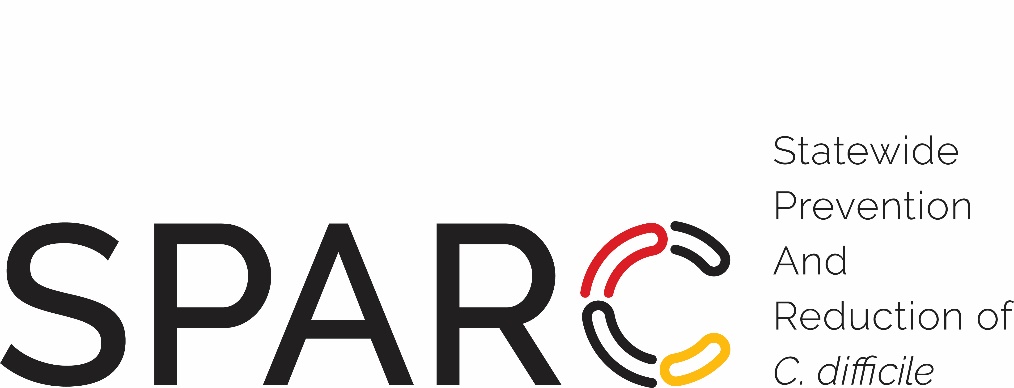 The Maryland SPARC Collaborative presents:SPARC an Effective Fluorescent Gel Monitoring Program – Who?  Where?  How? When?
March 5, 2019
Today’s Presentations
Introduction to Maryland SPARC Collaborative, Richard B. Brooks, MD, MPH

SPARC’ An Effective Fluorescent Gel Monitoring Program - Who? Where? How? When? Clare Rock, MD, MS
2
SPARC: The Basics
What: A statewide collaborative quality improvement project among public health, academics, and acute care hospitals working together to prevent and reduce C. difficile infections (CDI)

Who: 
1) Maryland Department of Health (MDH)
2) Johns Hopkins Hospital
3) University of Maryland Medical System (UMMS)
4) Maryland acute care hospitals
5) NORC at the University of Chicago – collaborative implementation contractor
3
SPARC: Mission & Vision
Mission: To support Maryland acute care hospitals in advancing and enhancing their efforts to reduce the incidence of preventable CDI

Vision: Maryland acute care hospitals will lead the country in implementing collaborative, innovative programs to reduce preventable CDI
4
Builds on prior MDH and CDC Prevention EpiCenters prevention and stewardship initiatives
Maryland Medicare Waiver HAI Targets
Ebola/Special Pathogen Assessment Hospitals (SPAHs)
Infection Control and Response (ICAR) – hospitals, LTCFs, dialysis
CRISP alerts for high-risk pathogens – CRE, Zika
Maryland Campaign for Appropriate Antibiotic Use (CAAUSE)
Johns Hopkins CDC Prevention Epicenters studies on environmental cleaning
UMSOM CDC contract for pilot study of multifaceted interventions to reduce CDI
Johns Hopkins and University of Maryland health systems CDI diagnostic stewardship efforts
5
Key Metrics for Hospital Onset CDI
Reported via CDC’s National Healthcare Safety Network (NSHN) and used for CMS, MHCC quality measures:
National Target SIR = 0.7*
(30% reduction from 2015)
SIR (standardized infection ratio)
# reported HO-CDI cases
# predicted HO-CDI cases
CAD
(cumulative attributable difference)
HO-CDI cases by this # to achieve
*As established in the National Action Plan to Prevent Health Care-Associated Infections: Road Map to Elimination (HAI Action Plan)
6
National SIR = 0.921
Target SIR = 0.7
MD SIR = 1.003
7
Collaborative Process
Obtain hospital commitment to participate
Identify key hospital stakeholders and leaders
Complete pre-site visit gap assessment to identify strengths and opportunities for improvement
Perform site visit with focus on gaps identified in gap assessment 
Contact precautions and isolation
Environmental cleaning
Diagnostic stewardship for common (non-CDI) infections
Antibiotic stewardship
CDI diagnostic stewardship
Tailored interventions based on gap assessment and site visit findings
Might include recommended changes to EHR
Data collection and analysis
Webinars, office hours, collaborative meeting(s)
“5 Domains”
8
Potential benefits of collaborative
Reduce CDI rates and keep your patients healthier and safer
Likely spillover reductions in rates of other infections
Show your patients that you’re leading the way in Maryland
Potential cost savings due to reduced antibiotic use and testing for CDI, other infections
Antimicrobial stewardship pharmacist, healthcare epidemiologist, and IP support from academic sites and MDH
Opportunity to share best practices with other hospitals
IT support and pre-packaged code for interventions in EHRs
9
Structure of SPARC Site Visit
Introduction to hospital leadership and key stakeholders
Including some discussion of CDI-related policies and procedures
Interviews and discussions with leaders in 5 Domains
Interviews and discussions with frontline staff
Internal SPARC team debrief
Presentation of findings to hospital leadership and key stakeholders
Written report to follow
10
Maryland Department of HealthPrevention and Health Promotion Administration
11